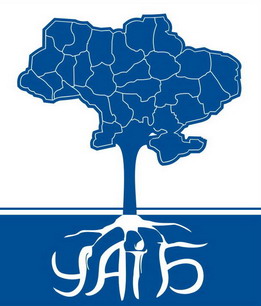 Українська асоціація інвестиційного бізнесу
УАІБ
Пруденційний нагляд за дотриманням пруденційних нормативів для КУА
Положення №1597 щодо пруденційних нормативів професійної діяльності на фондовому ринку та вимог до системи управління ризиками 
Положення №2021 про нагляд за дотриманням пруденційних нормативів професійними учасниками фондового ринку
Київ, 2016
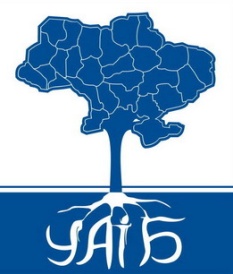 (I) Нові пруденційні показники та нормативи

(II) Питання застосування норм Положення №1597 (чинне з 01.01.2016)

(III) Що фактично дозволено враховувати у складі власних коштів КУА згідно з Положенням №1597?

(IV) Що робити КУА для дотримання вимог Положення №1597 щодо пруднормативів та Положення №2021 про нагляд (чинне з 22.01.2016)?
2
Київ, 2016
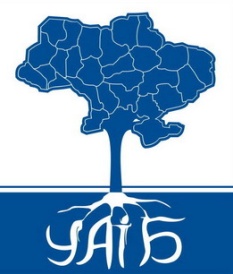 (I) Нові пруденційні показники та нормативи
Нові (додаткові) пруденційні показники для КУА ( у т. ч. Осіб, що здійснюють управління пенсійними активами: 
1) мінімальний розмір власних коштів (на 31.01.2016 норматив становить  3 500 000 грн.);2) норматив достатності власних коштів;3) коефіцієнт покриття операційного ризику.

Також залишається ще один показник – коефіцієнт фінансової стійкості.

Детально – див. розділ IV Положення №1597, а також Матеріали семінару УАІБ «Пруденційні показники та вимоги до системи управління ризиками в КУА» (23.11.2015) на сайті УАІБ.
3
Київ, 2016
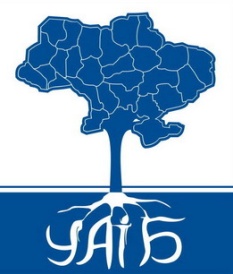 (I) Питання застосування норм Положення №1597
Чи необхідно зменшувати капітал першого рівня на суму вартості фінансових інвестицій у СК підприємств у розмірі 15% СК КУА, у розмірі такого перевищення, якщо такі інвестиції здійснено в акції КІФ (з публічним розміщенням), що перебувають в біржовому списку? В акції ПрАТ? 
Якщо на дату розрахунку пруденційних показників є рішення НКЦПФР про зупинку обігу, але при цьому ЦП ще знаходиться у біржовому списку, чи зменшується капітал першого рівня на суму такої інвестиції? Якщо цінні папери визнано такими, що мають ознаки фіктивності але при цьому ЦП ще знаходиться у біржовому списку? 
Норма щодо зменшення капіталу першого рівня на суму «фінансових інвестицій у фінансові установи у розмірі 10 і більше відсотків їх статутного капіталу» застосовується лише до інструментів капіталу (акції, корпоративні права)?
Одночасне застосування кількох норм, що зменшують капітал першого рівня 
Як враховуєтьcя при розрахунку власних коштів капітал другого рівня, якщо він перевищує капітал першого рівня?
Яким чином розраховувати коефіцієнт покриття операційного ризику, якщо нетто-дохід за попередні три роки не був позитивний (лише за два / за один / не був за жоден)?
(!) Відповіді на ці та інші питання застосування норм Положення №1597 наведені у відповіді НКЦПФР на запит УАІБ – див. на сайті УАІБ.
Усі матеріали, пов'язані з пруденційним наглядом, а також із управлінням ризиками в КУА, розміщено у розділі сайту УАІБ "Пруденційний нагляд та управління ризиками".
4
Київ, 2016
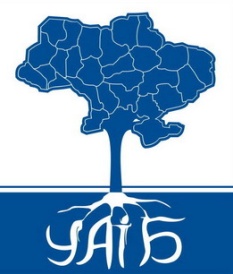 (II) Що фактично дозволено враховувати у складі власних коштів КУА?
Виходячи з вимог Положення №1597, 
власні кошти, для цілей пруденційного нагляду, можуть включати:
Основні засоби; 
Грошові кошти (у т. ч. на депозитних рахунках у банках); 
Цінні папери:
державні (у т. ч. ОВДП);
муніципальні;
НБУ (ощадні сертифікати); 
Державної іпотечної установи;
міжнародних фінансових організацій; 
інші, які перебувають у біржовому списку (акції ПАТ); 
векселі, якщо цінні папери векселедавця перебувають у біржовому реєстрі
Частки у статутному капіталі підприємств (корпоративні права у ТОВ, акції ПрАТ) – з обмеженням в обсязі 15% статутного капіталу КУА
Поточна (короткострокова) дебіторська заборгованість 
(!) Детальніше про розрахунок власних коштів див. у п. 2 розділу ІІІ Положення №1597 (посилання на розрахунок власних коштів КУА – у пп. 2 п. 2 розділу ІV).
5
Київ, 2016
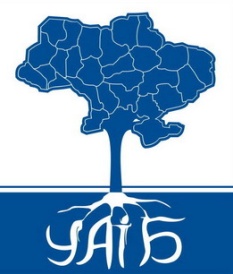 (III) Що робити КУА для дотримання вимог Положення №1597 та Положення №2021?
Перший розрахунок КУА зобов’язані провести станом на 31.01.2016. Рекомендується якнайшвидше проводити розрахунок пруденційних показників згідно з Положенням №1597 для оцінки ризиків недотримання пруденційних нормативів на звітну дату. 
Після 31.01.2016 проводити регулярний моніторинг дотримання пруденційних нормативів (якнайшвидше після кожної звітної дати).
У разі виявлення невідповідності розрахункових значень прудпоказників нормативним, визначити можливості та заходи щодо приведення їх у відповідність протягом місяця (30 днів) – згідно з вимогами Положення №2021 про нагляд (див. детальніше на сайті УАІБ).
У разі необхідності (див. п. 2 розділу ІІІ Положення №2021), підготувати на подати до НКЦПФР план заходів щодо поліпшення фінансового стану протягом 5 днів.
6
23 листопада 2015 року, Київ
Механізм пруденційного нагляду НКЦПФР 
Для тих, хто здійснює розрахунок на останній день місяця 
(для КУА)*
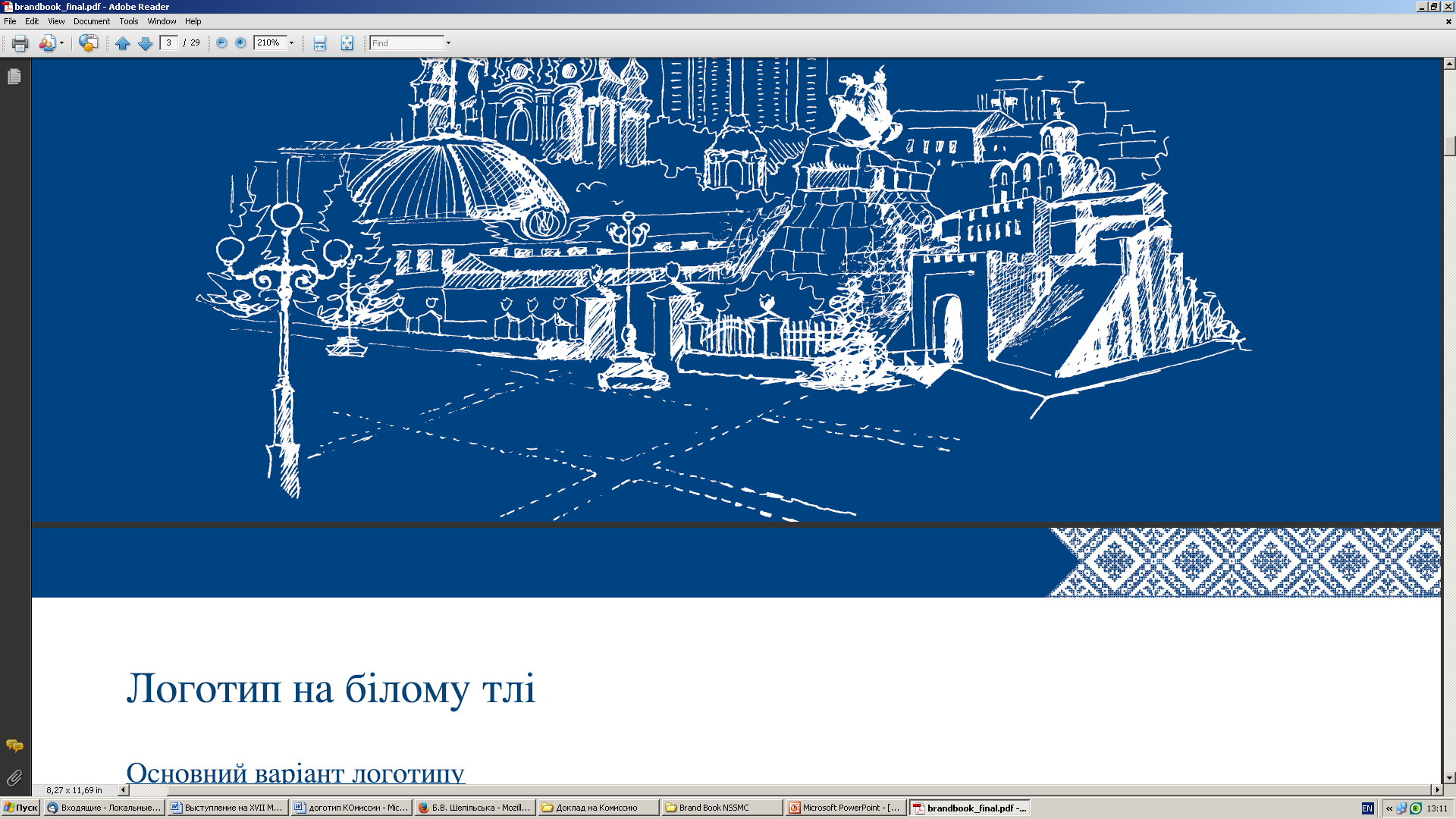 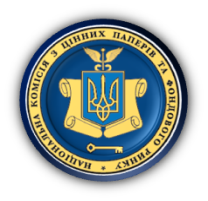 30 днів 
на приведення 
у відповідність 
(глава 3 п.1)
Показник 
НЕ приведено у відповідність
до встановленого нормативу
5 р д
(гл.3 п.2)
У разі  приведення показника у відповідність 
до направлення Плану заходів (тобто у період після закінчення 30 календарних днів, протягом наступних 5 робочих днів), професійний учасник протягом встановлених 5-ти робочих днів для подання плану (тобто до кінця періоду 30 календарних + 5 робочих днів) повідомляє про це Комісію  (глава 3 п.2)
Повідомлення про відхилення з одночасним поданням до Комісії Плану заходів щодо поліпшення свого фінансового стану
З дати отримання Плану заходів Комісія виокремлює проф.учасника для індивідуального нагляду
Реалізація 
Плану Заходів

до 6 (для КУА та Осіб) 
місяців
(глава 4 п.2)
професійний учасник протягом 3-х робочих днів повідомляє Комісію про реалізацію (або не реалізацію із зазначенням причин) окремих заходів, передбачених Планом. (глава 4 п.3)
У разі  приведення показника у відповідність до закінчення терміну, передбаченого у Плані заходів, професійний учасник 
протягом 3-х робочих днів повідомляє про це Комісію (глава 4 п.3)
показник 
НЕ приведено у відповідність
до встановленого нормативу.
Професійний учасник протягом 3-х робочих днів повідомляє Комісію про результати реалізації Плану (глава 4 п.4)
З проф. учасника знімається індивідуаль-ний нагляд
Показник приведено у відповідність до встановленого нормативу.
Показник приведено у відповідність протягом 30-денного терміну: додаткові дії з боку проф.учасника не передбачаються.
Виникнення відхилення значення показника 
від встановленого нормативу
Правозастосування
* Інформація від департаменту аналізу фінансової звітності та пруденційного нагляду НКЦПФР